A Discussion on Discrediting and Ethical Concerns
Exploring the Impact and Consequences
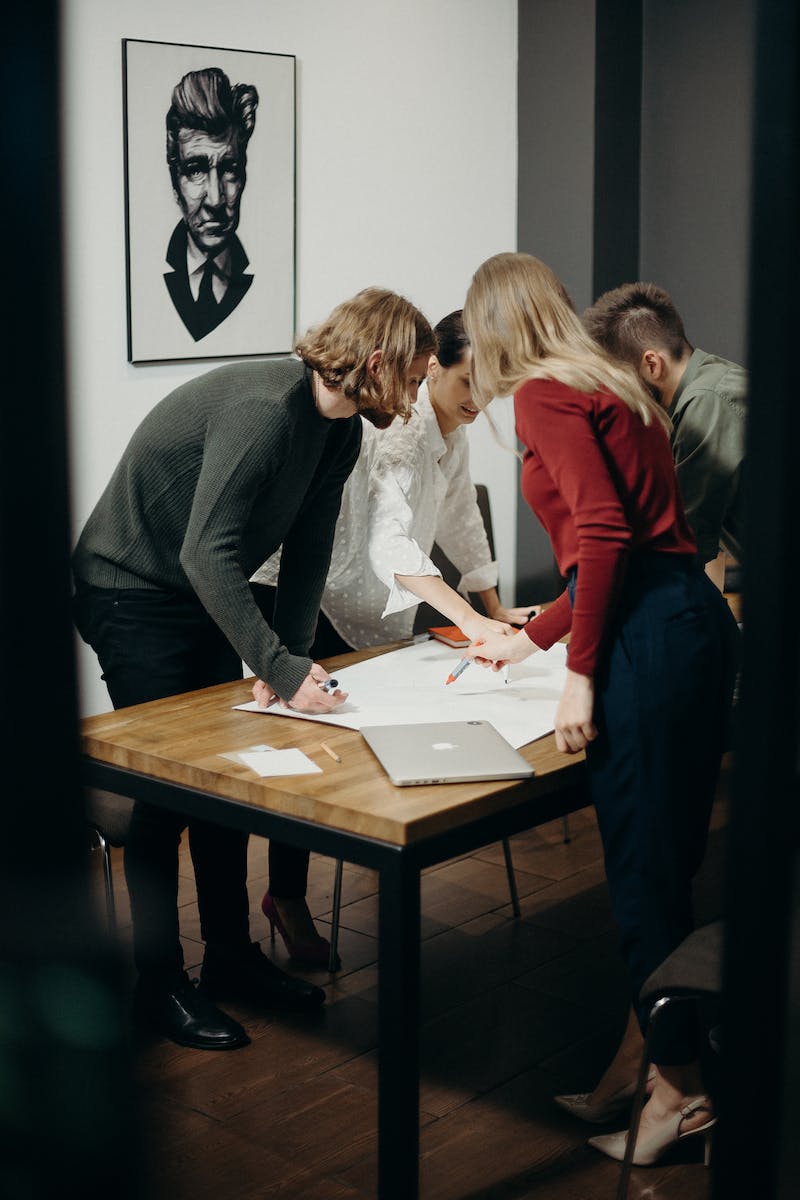 Introduction
• Summary of the discussion
• Importance of addressing discrediting
• Focus on ethical concerns
• Objective of the presentation
Photo by Pexels
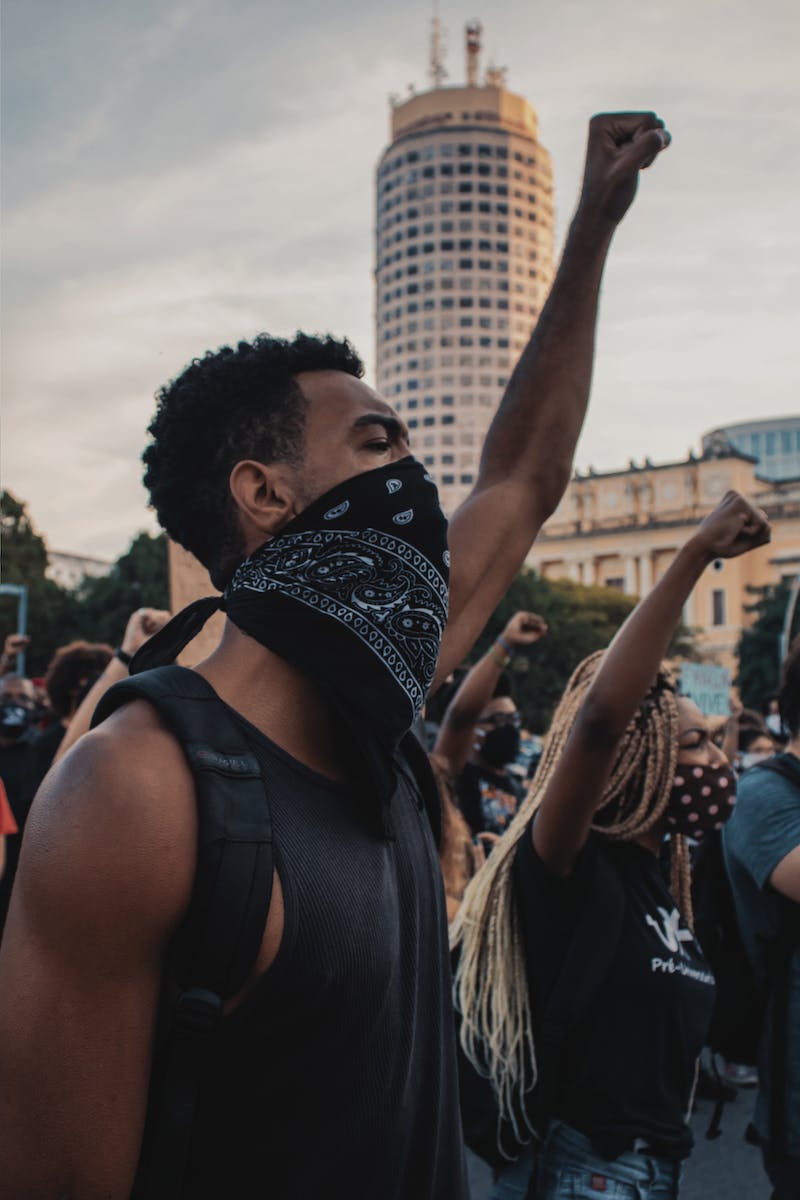 Discrediting in Politics
• Instances of discrediting in politics
• Consequences of discrediting
• Impact on public trust
• Examples from recent events
Photo by Pexels
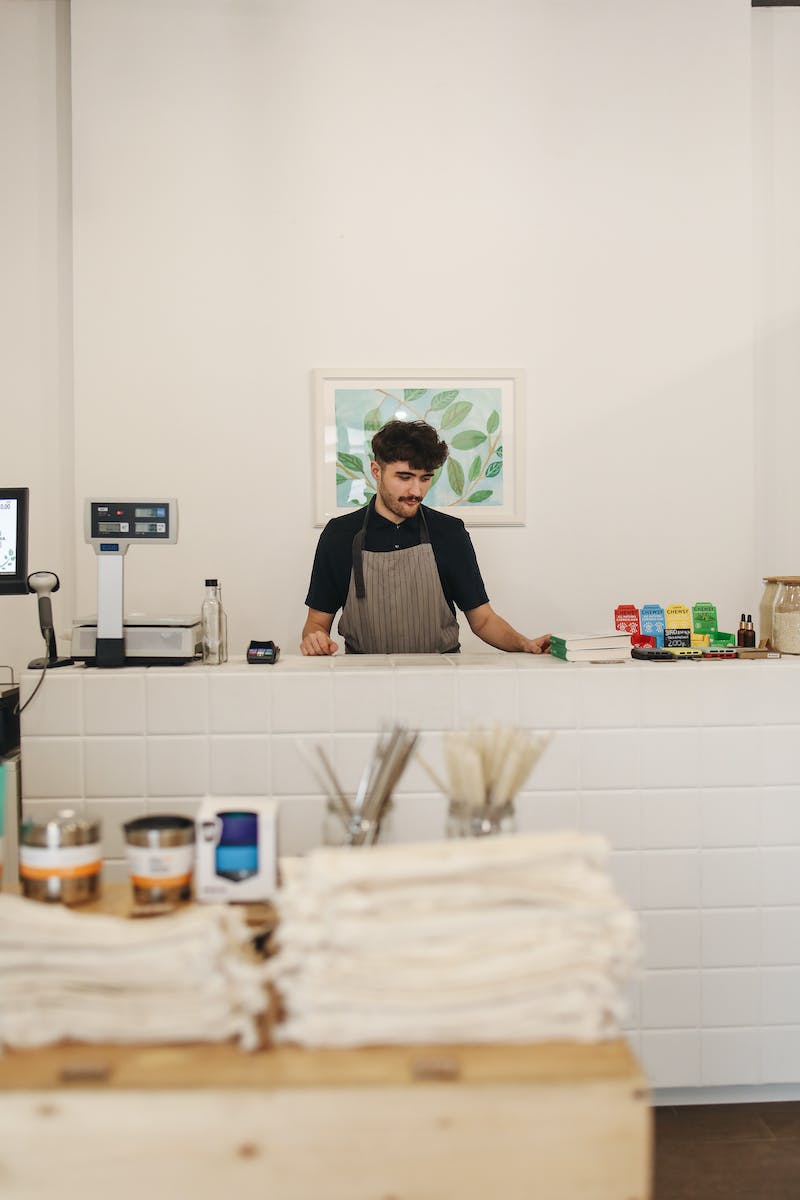 Ethical Concerns
• Discussion on ethical concerns
• Transparency and accountability
• Implications for governance
• Role of media and public
Photo by Pexels
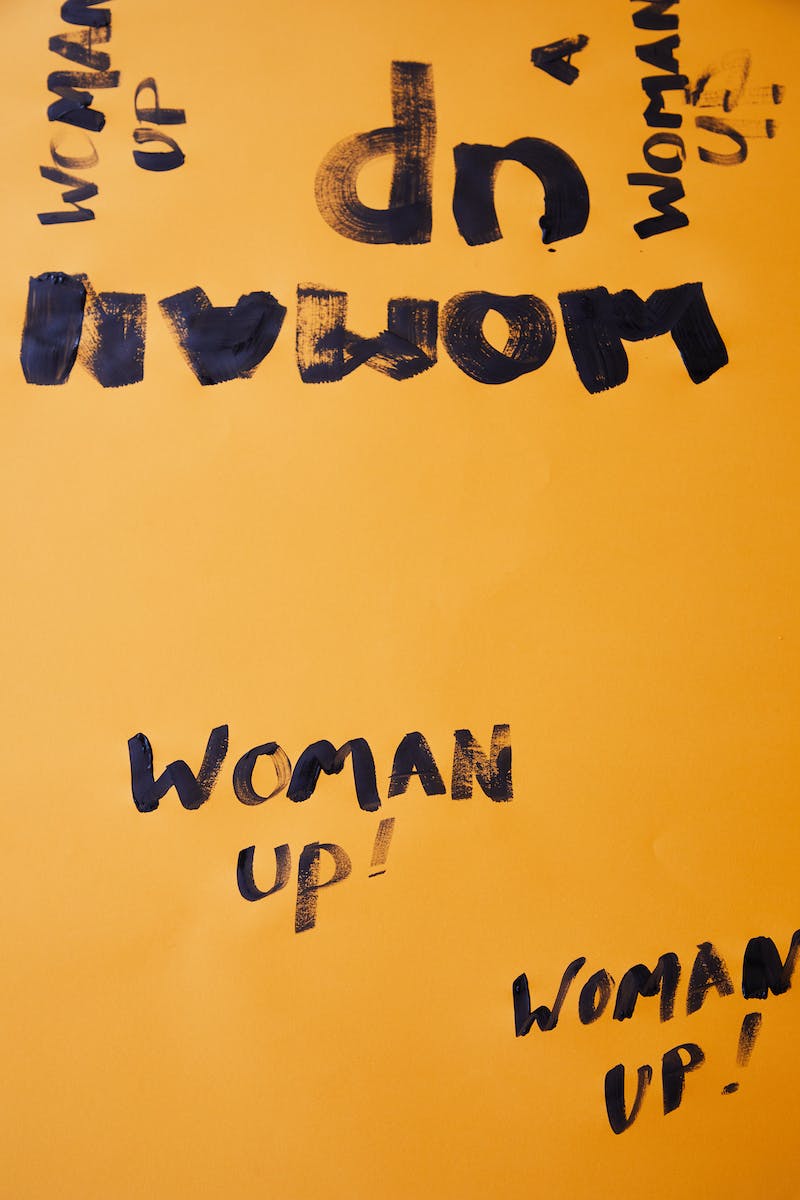 Impact on Individuals and Institutions
• Effects on individuals involved
• Reputation damage
• Legal and professional consequences
• Institutional repercussions
Photo by Pexels
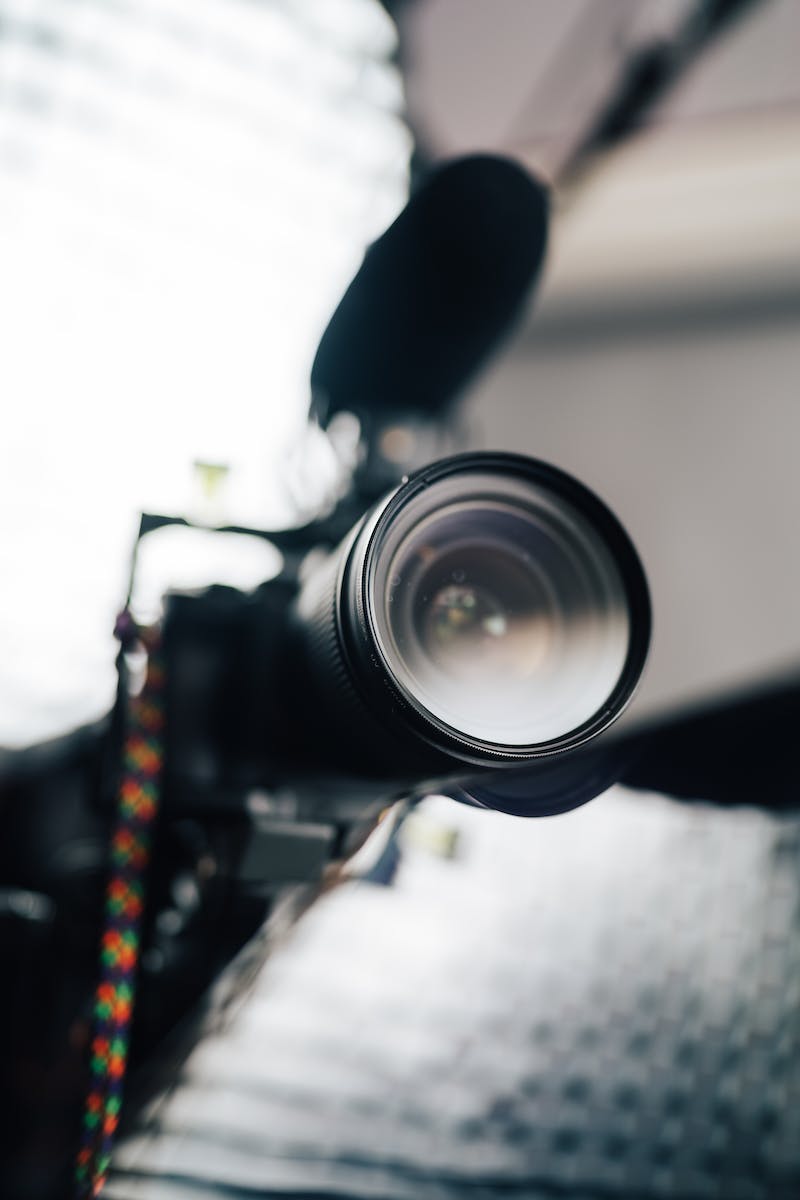 The Role of Media
• Media's responsibility in reporting
• Impartiality and fact-checking
• Challenges faced by media
• Building public trust
Photo by Pexels
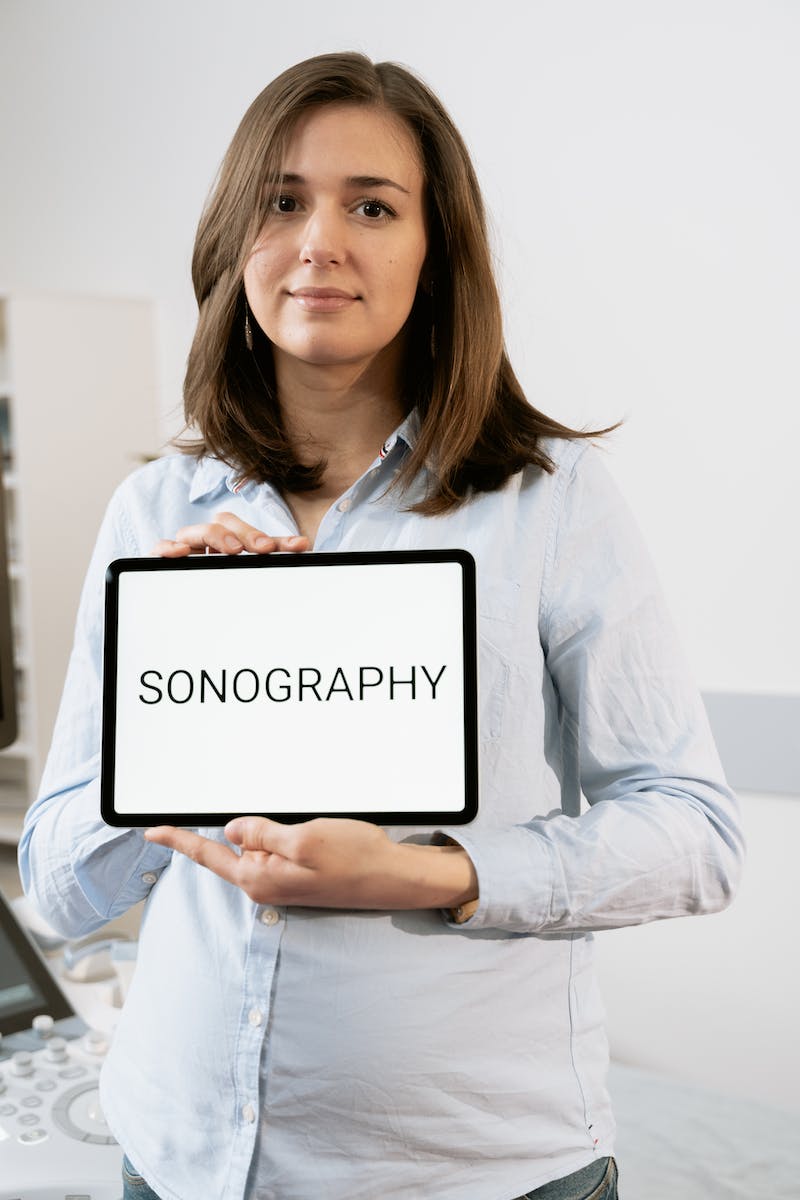 Conclusion
• Recap of key points
• Call to action for ethical conduct
• Importance of public awareness
• Q&A session and closing remarks
Photo by Pexels